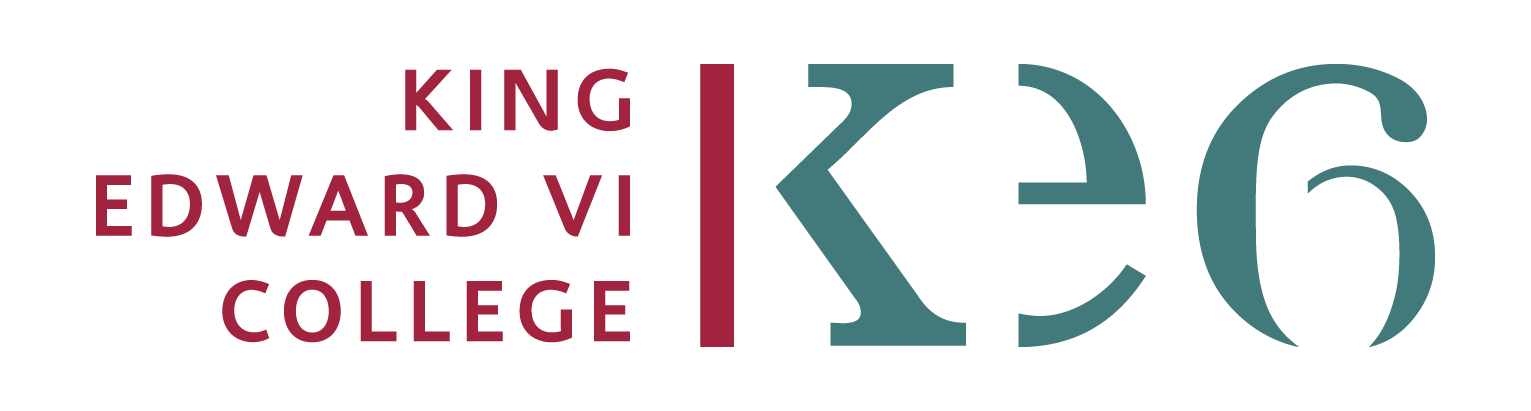 Revision resources can be found on… 
Teams page , Library Books, YouTube, Podcasts available
Ongoing Independent Learning:
Ancient History
Stage 3:
Assess
Stage 4:
Review
Stage 1:
Consolidate
Stage 2:
Learn
Go through notes from class ensuring every task is complete and highlighting anything you are unsure of
Create a revision schedule and revise topics focusing on gaps in your knowledge
Review and revise a previous essay question focusing on gaining extra analysis points
Create flashcards or similar revision resources for key terms and names
Create overview sheets for topics from memory and then focus on any weaknesses
Complete basic reading from the textbook for your current topic and make notes
Re-read the source material and learn key quotes and overviews of the sources
Read through sample essays and highlight where they gain marks
Ask a fellow student or the teacher to help you fill gaps in your knowledge
Choose and listen to a podcast from the list and make notes to extend your knowledge
Plan a response using the sample essays in the overview booklet
Revise your source analysis notes making sure you understand the motivations of the authors
Ensure mindmaps or overview sections are completed in the overview booklet
Extend your knowledge by reading and making notes from the extension readings in the overview booklet
Extend your knowledge by reading around the sources- complete texts for all sources are in the library
Watch or listen to an overview of the current section  using the recommended YouTube videos or podcasts
Engagement with Learning Score…
Boost your number to have the best chance to boost your grade
If you attend lessons and complete the activities set, you are meeting the basic expectations at college, but you are unlikely to meet your minimum target grade
1
4
3
If you complete stages 1-3, you are more likely to be moving towards your aspirational grade
If you complete stages 1-4, you are giving yourself the best chance of meeting your aspirational grade
2
If you complete stages 1 and 2 only, you are unlikely to meet your aspirational grade